MEMBUAT USER / SCHEMA
Sistem Informasi Unikom
Iyan Gustiana , M.Kom
Rauf Fauzan, M.Kom
Pengantar User
Untuk   mengakses  Oracle  diperlukan  user account  atau  biasa dikenal dengan user name. 

Pada database Oracle, user sudah ada didalam database artinya user merupakan bagian dari suatu database. 

Berbeda dengan konsep user yang ada di database  lain  seperti  MySQL  atau  SQL  Server  2000,  pada  kedua  database  tersebut  user  ada diluar  database.
User Dan Database
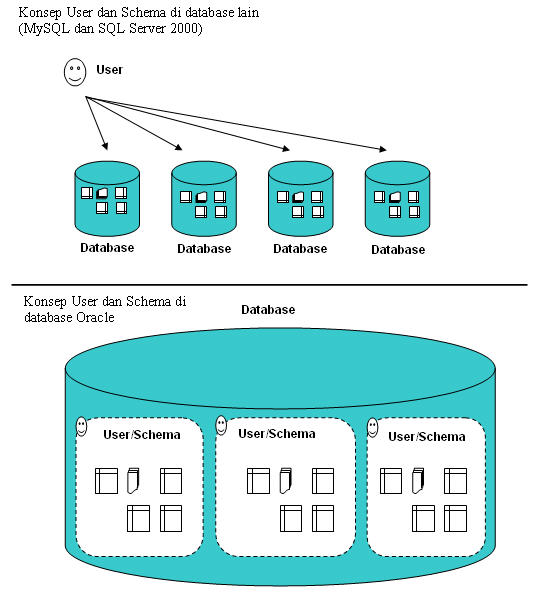 Sys Dan System
Yang berhak  membuat  user  account  adalah  user  SYS  atau  SYSTEM.
  
SYS  dan  SYSTEM mempunyai wewenang untuk melakukan administrasi  database.  

SYS  dan  SYSTEM  dibuat  bersamaan  dengan  proses  membuat database.
Pengertian Schema
Dalam satu database akan terdapat banyak user dan setiap user akan   mempunyai   banyak   objek   seperti   tabel,   indek,   trigger,   procedure   dan   function. 

Pengelompokan  objek-objek  secara  logik  di  dalam  database  berdasarkan user  pemiliknya disebut  schema.  

Jadi  setiap  user  pasti  punya  schema,  Satu  user  hanya  dihubungkan  ke  satu  schema  dan  nama  user  sama  dengan  nama schema.
Koneksi  SQL  plus (1)
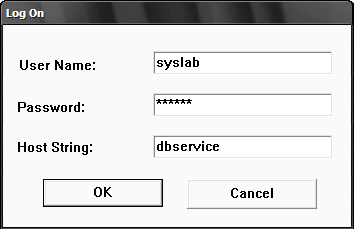 Koneksi SQL plus (2)
SYSLAB@DBSERVICE/ORACLE;
Syntax Membuat User
CREATE USER KELAS_NIM3DIGIT
IDENTIFIED BY NAMA_DEPAN
DEFAULT TABLESPACE USERS
QUOTA 10 M ON USERS;
Contoh Membuat  User
CREATE USER SI01_123
IDENTIFIED BY UCOK
DEFAULT TABLESPACE USERS
QUOTA 10 M ON USERS;
Memberi  Hak  Akses
GRANT  CREATE TABLE, CREATE SESSION  TO SIBU_123;
Memberi  Hak  Menggunakan  Tabel
GRANT  SELECT ON HR.EMPLOYEES   TO SIBU_123;

GRANT  SELECT ON HR.DEPARTMENTS   TO SIBU_123;

GRANT  SELECT ON HR.LOCATIONS   TO SIBU_123;
Login User
Connect  SI10_123@dbservice
 Password	: UCOK

 Connect  SI10_123@dbservice/UCOK
Menyalin  Tabel
CREATE  TABLE  EMPLOYEES  AS  
SELECT  *  FROM  HR.EMPLOYEES;

CREATE  TABLE  DEPARTMENTS  AS  
SELECT  *  FROM  HR. DEPARTMENTS;

CREATE  TABLE  LOCATIONS  AS  
SELECT  *  FROM  HR. LOCATIONS;
Melihat  Tabel
SELECT TABLE_NAME FROM USER_TABLES;
Mengakses Sql di Browser
http://192.168.10.112:5560/isqlplus

ISQLPLUSCTL START

http://localhost:5560/isqlplus